『融客月报』
——私募股权投资市场（2018年8月）
募
募集市场持续萎缩，数量规模大幅缩水。
投
投资市场有所降温，行业分布稍显分散。
IPO
A股IPO保持低速，投资者另谋出路。
并
上市公司并购非上市公司规模本月稍增。
新三板
新三板成交持续萎缩，摘牌家数维持高位。
募集
募集数量规模均出现大幅萎缩
本月共发生30起基金募集事件，共募集资金121.59亿，与去年同期相比，本月募集数量及规模持续大幅下降，具体数据方面，事件数量同比减少57.7%，规模同比减少95.8%；
-50.8%
募集事件数量
-56.7%
募集事件规模
募集
募集种类集中化，创投类募集本月挂零
本月没有创业投资基金募集；成长基金募集26起，共募集56.59亿；并购基金募集2起，共募集15.00亿元；另有FOF基金募集2起，共募集50亿。
投资
投资市场稍显降温，规模有所减少
本月PEVC市场共发生投资案例413起，融资总额达到人民币805.13亿元。分行业来看，投资依旧集中在互联网及IT行业，分别发生案例137起和89起，分别吸金148.93亿元及207.28亿元。
投资
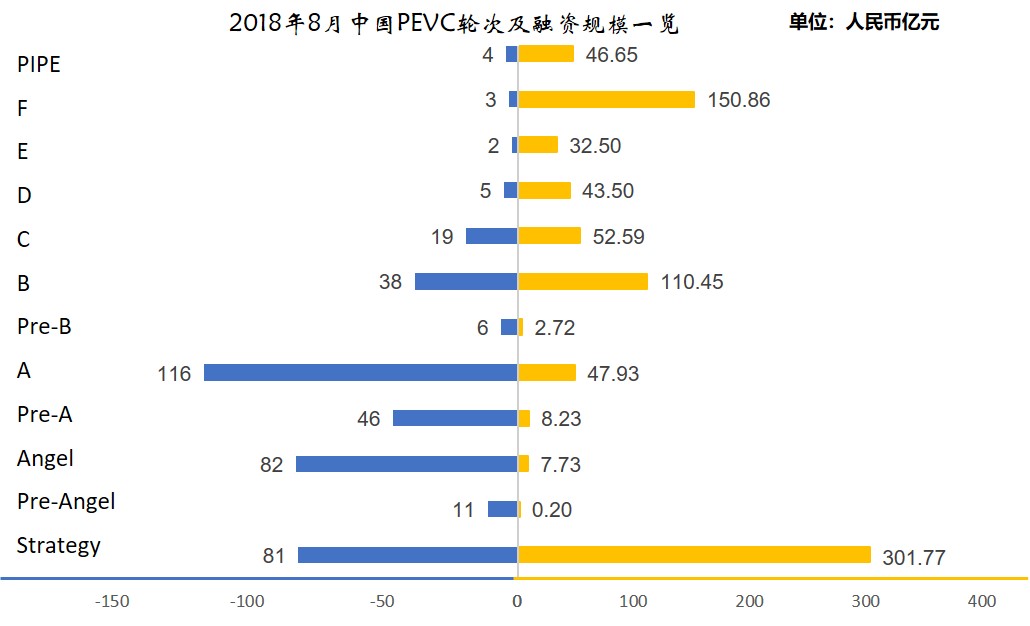 按融资轮次来看，本月融资事件数量最多的是A轮，共发生116起案例，共融资47.93亿元。同时，本月战略投资规模占比较大，单月共发生81起，融资301.77亿元。
投资
分行业融资案例及金额分布情况
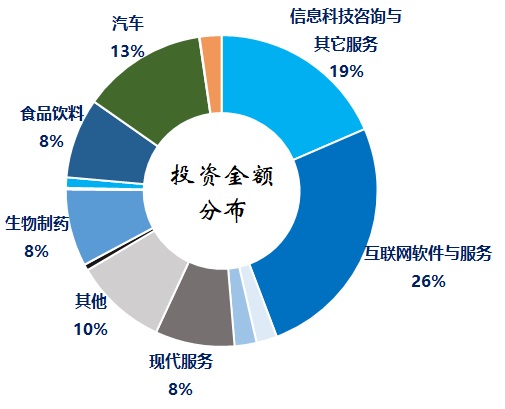 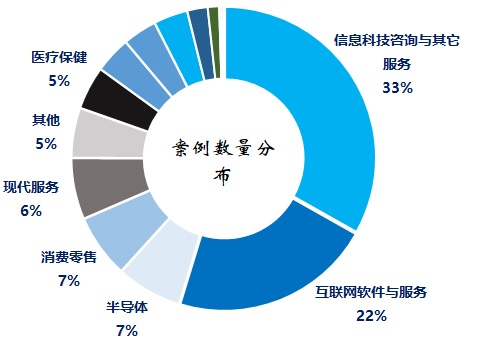 本月的融资结构及规模结构来看，案例数量以及投资金额分布相较过去几个月的情况有所分散。
重要投资事件
融资规模
融资轮次
融资规模前列
市场关注
比特大陆：Bitmain 是一家专注于高速、低功耗定制芯片设计研发的科技公司，拥有低功耗高性能的16nm工艺集成电路的量产经验，成功设计量产了多款ASIC定制芯片和集成系统。重点面向世界的中小型企业及个人用户，目前销售服务网络覆盖了全球100多个国家和地区。
1
10 亿美元
F
闪送：闪送，是一家专注于同城速递行业的互联网公司，为用户提供全天候平均1分钟下单响应，10分钟上门取件，60分钟闪送全城的高品质同城递送服务
6000 万美元
D
2
喜马拉雅：知名音频分享平台，是国内发展最快、规模最大的在线移动音频分享平台。定位为 UGC（用户原创内容）模式的喜马拉雅除了拥有海量的节目音频之外，也已成为音频创作者最集中、最活跃的平台。
3
4.6 亿美元
E
影谱科技：国内领先的可视化信息技术服务商,为客户提供视频原生广告植入和视频场景互动营销服务,打造全面、精准、高效的数字媒体最佳可视化方案。
1
D
13.6 亿人民币元
其他主要融资事件
闲置物品交易
著名餐饮企业，拟赴港上市
同城速递信息平台
工业用品一站式采购平台
农产品及物流配送
腾讯领投的人工智能企业
与车和家合作的自动驾驶企业
钢琴在线陪练平台
乐视体育崩盘后的体育直播接力者
联合办公空间品牌
职场社交平台
油品供应商交易平台
新能源汽车厂商
IPO及退出
A股、港股IPO情况
A股IPO保持较慢节奏，本月有6家企业成功上市交易，募集资金达到了48.02亿；港股共有8家企业上市，共募集资金681.12亿港元。
IPO及退出
基金退出情况情况
本月有63个基金产品因标的通过其他方式实现退出，其中45产品通过M&A途径完成退出，18产品通过股权转让方式退出。
并购
上市公司并购非上市公司
本月共发生上市公司对非上市公司的并购事件212起，涉及规模1129.84亿元人民币，其中，董事会预案的133家，进行中的9家，达成转让意向的26家，签署转让协议的37家，股东大会通过的7家。
上市公司并购非上市公司金额前五
新三板
新三板市场概况
市场分层分布
挂牌企业总数
转让方式分布
936
10075
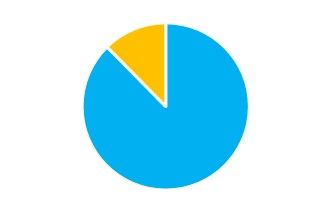 11011
家
基础
创新
-116
集合竞价：9818
做市方式：1193
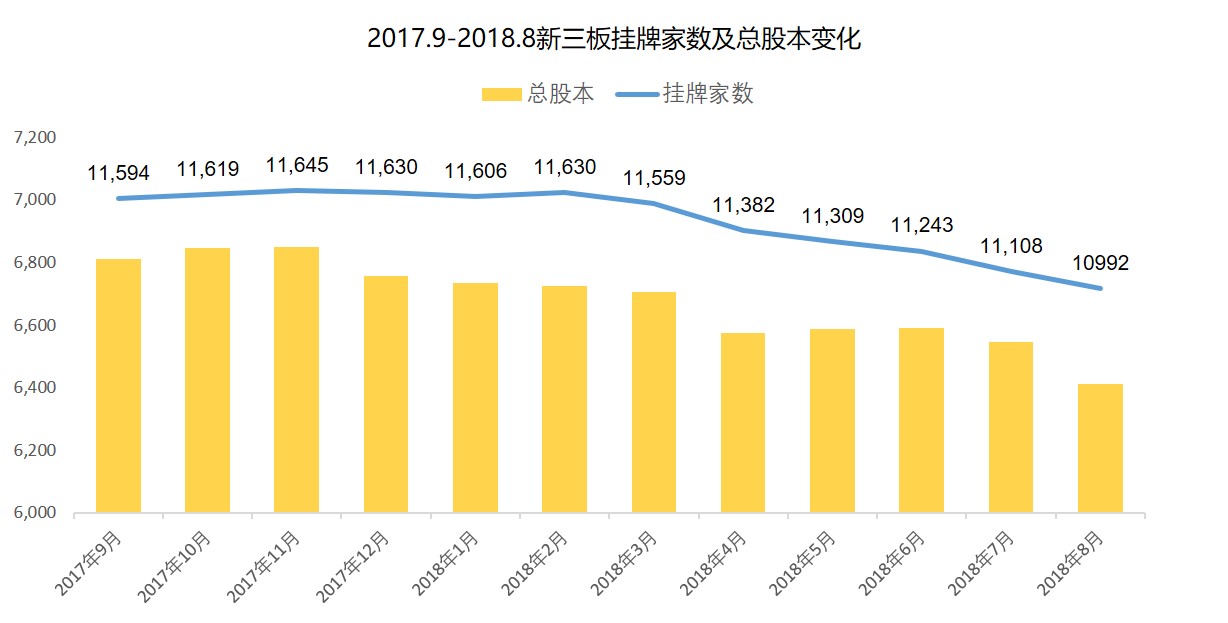 本月新三板挂牌企业总数净减少135家；按市场分布，基础层10075家，创新层936家；按转让方式分布，竞价交易9818家，做市交易1193家。
新三板
新三板摘挂牌概况
本月新三板挂牌企业总数继续减少，摘牌家数保持高位，截止8月31日，挂牌企业总数为11011家，净减少116家。本月新增挂牌59家，摘牌175家。其中，转板摘牌5家。
新三板
新三板市场成交情况
分市场方面，市场交投情况依旧不理想，本月做市成交量较上月下降20.2%，共成交3.25亿股，竞价交易上升4.9%，共成交1.87亿股；创新层本月下降11.5%，共成交2.00亿股，基础层下降13.3%，成交3.11亿股。
本月小结
一级市场持续萎靡，当前市场下短期难有改观
内地市场IPO节奏缓慢，投资者积极寻求其他退出渠道
一级市场的冷清刚刚开始拉开帷幕，以当前市场及政策环境来看，将会是一个漫长的过程。从募集情况来看，数量规模的减少只是一个方面，本月创投类基金的募集罕见的挂零。一是可以看出市场对初创公司投资的谨慎态度，另一方面则是创投市场风险较大，募集投资收益无法保证，且优质资源多为大企业垄断。此外，除了去杠杆环境下资金来源的减少，退出渠道受限也是目前一级市场投资者担心的要点。
A股的缓慢发行节奏已经持续了一段时间，近几月来基本保持在每月6-7家左右的上市速度，对于一级市场投资者来说，这样的发行速度显然是他们最不想看见的。目前来看，除了积极推动所投资企业赴香港上市之外，通过上市公司的并购实现退出的数量逐渐增长。在这种情况下，造成那些等不及的优质上市公司只能选择赴香港或境外上市。
公司主要业务
财务顾问及财务投资
上市对于企业和股东仅是发展的一个里程碑,对接资本市场后,企业和股东需要适应更高的监管要求、更完善的公司治理、更复杂的资本运作。我们针对此类需求,整合了服务资源,将财务顾问和财务投资作为载体,致力为客户提供定制化的市值管理服务。

我们的财务顾问团队依托自身专业背景及资源整合优势,根据上市公司及其股东的需要,提供投融资、资本运作、资产及债务重组、财务管理、发展战略等活动提供的咨询、分析、方案设计等服务。包括的服务有：上市公司再融资、股权激励、并购、股权融资、市值维护、战略投资等。

我们的投资团队依托自身专业背景和独特判断,根据市值管理的各项需求,设计投资结构,进行各种形式的市值管理投资。其中包括：并购投资、再融资投资、战略投资、固定收益投资等。
联系我们
编制人：陆韩骏
联系人：陆韩骏
职务：项目经理
公司地址：上海市东湖路70号东湖宾馆3号楼3楼
公司电话：8621—54668032—605
公司传真：8621—54669508
网址：http://www.rongke.com
声明：
本PPT内所有数据均来源于万得wind金融数据客户端。
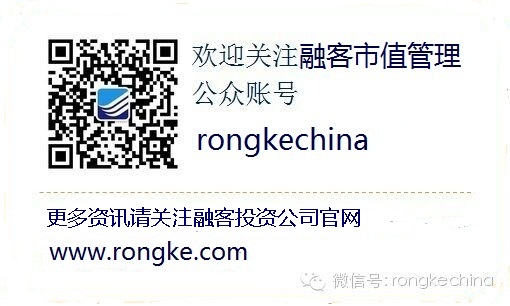